Об участии коллектива Экономического факультета в реализации Программы развития Санкт-Петербургского университета до 2020 года
ЦЕЛЕВЫЕ ИНДИКАТОРЫ
ПРОГРАММЫ РАЗВИТИЯ СПбГУ
Гузов Ю.Н.
Первый заместитель декана экономического факультета СПбГУ
Место СПбГУЭкономика и эконометрика по рейтингу QS
Место СПбГУБизнес и менеджмент по рейтингу QS
Место СПбГУСтатистика и Операционые исследования по рейтингу QS
Минимальное число публикаций в Scopus для попадания в рейтинг, по предметам
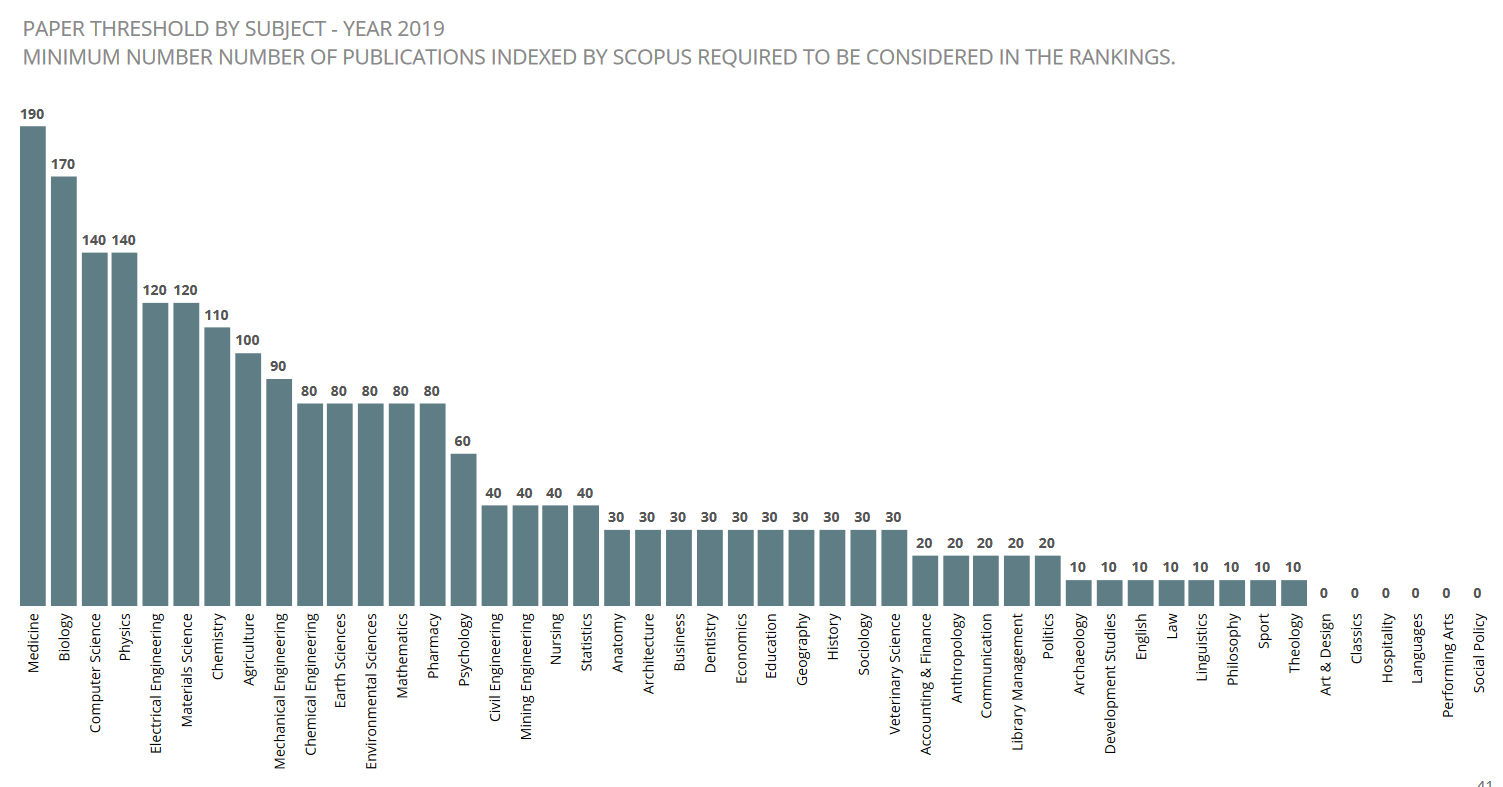 Веса показателей рейтинга, по предметам
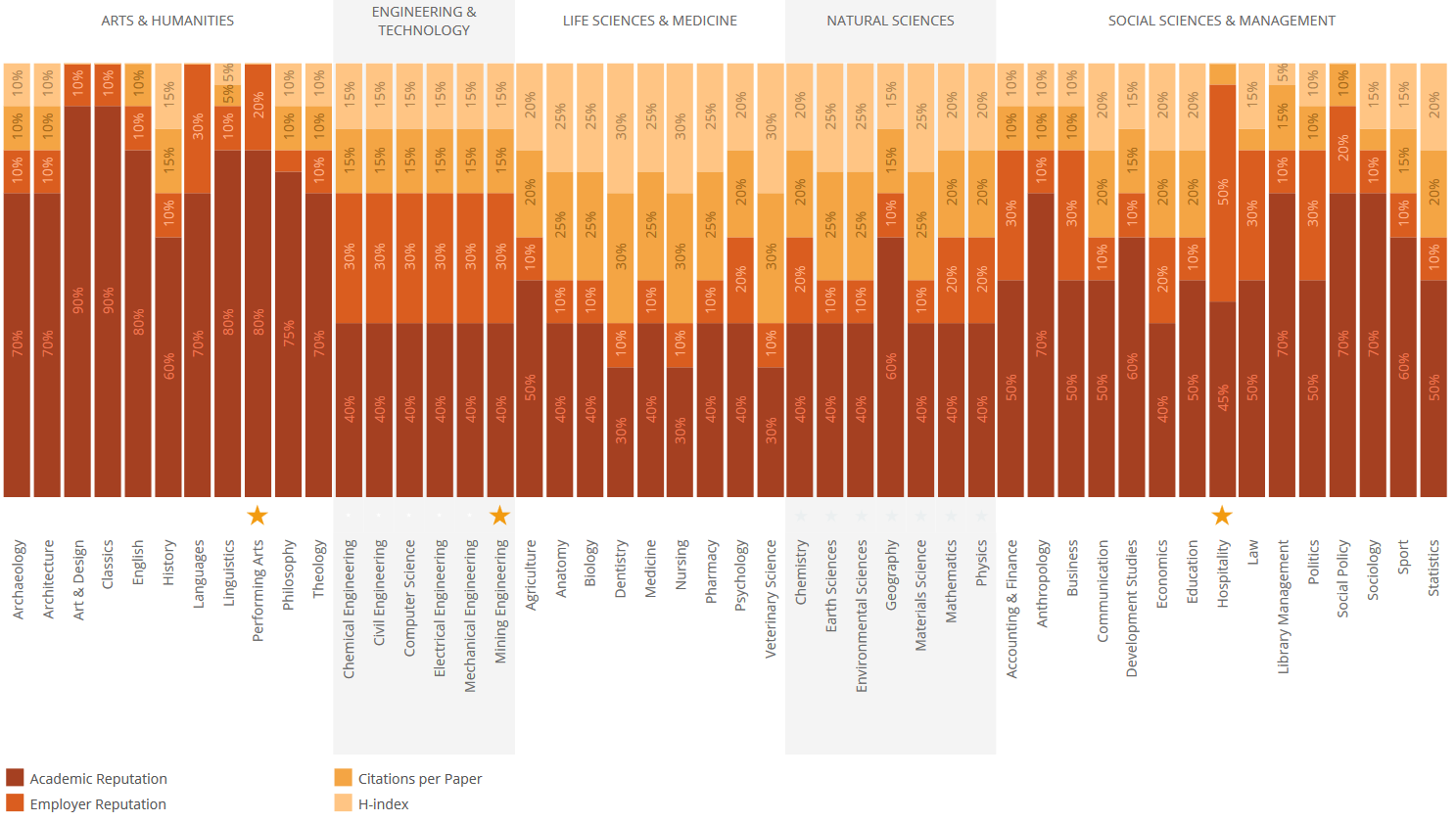 Top 25% Institutions and Economists in Russia, as of April 2019 RePEc (https://ideas.repec.org/top/top.russia.html)
*For Russia, there are 1278 authors affiliated with 157 institutions.
Развитие образовательных программ по стратегии
Изменение структуры приема на экономическом факультете
Прием на экономический факультет в 2016-2018 гг.
Выпуск экономического факультета в 2016-2018 гг.
Плановые и фактические показатели по кадрам
7,9
21
21,2
18,6
19,4
21,5
20,3
20
2
3,5
3,1
6
7
5,6
4,1
5,2
развитие научных исследований
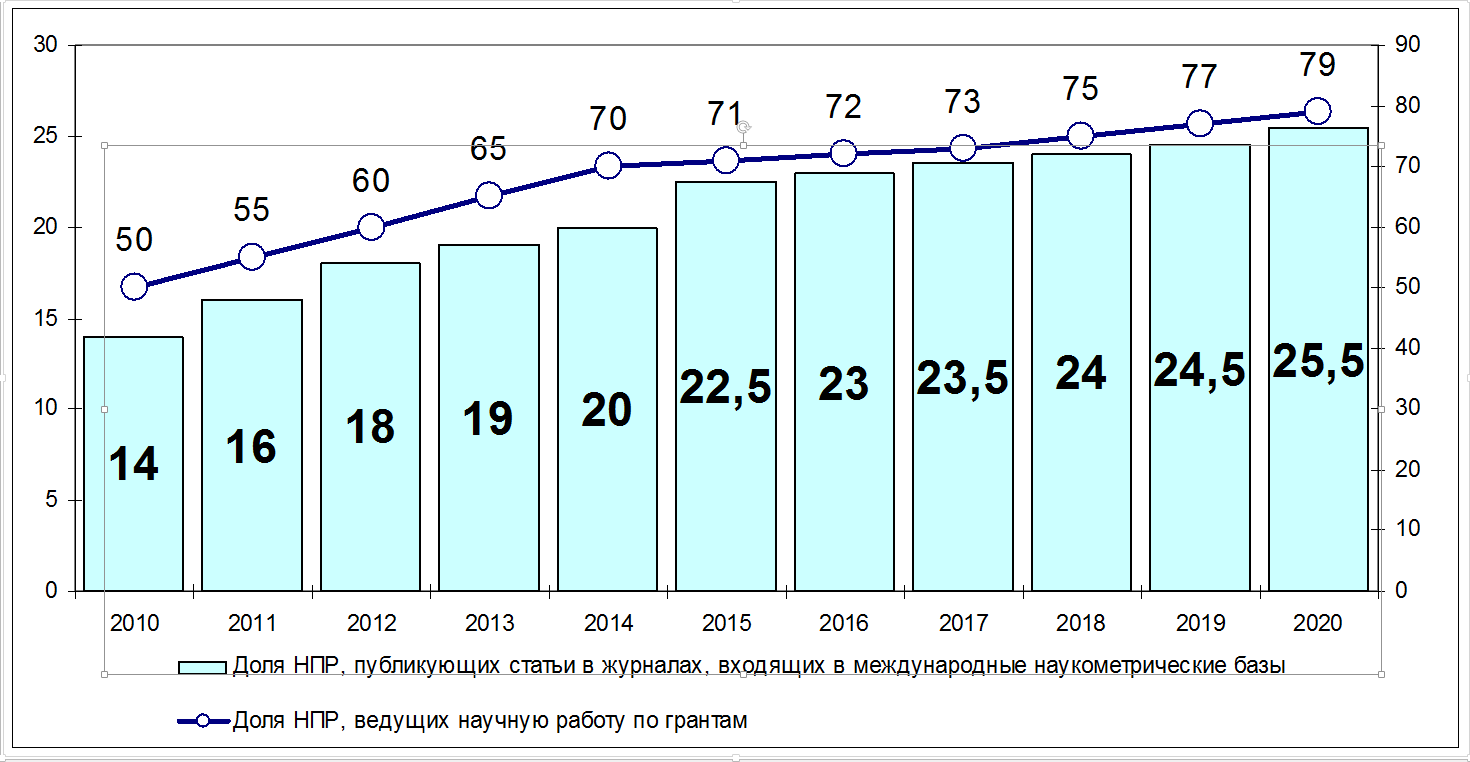 21,7
29,1
42
Сведения о составе НПР экономического факультета
(НПР)
17
Сведения о составе НПР экономического факультета 2018
18
Научные проекты экономического факультета (по данным Pure)
19
Количество публикаций в журналах
***
**
*
*Не включая публикаций тезисов (75),  статей в сборниках (116)
** Не включая публикацию тезисов (194), статей в сборниках (154)
***Не включая публикацию тезисов (170), статей в сборниках (144)
20
Публикационная активность НПР (по данным e-library, Scopus, WoS CC)
21
[Speaker Notes: Всего опубликовано 320 статей. Из них 176 в журналах, 144 в сборниках. 110 на иностранных языках, 210 на русском языке. 
18 статей в ядре РИНЦ.]
Проблемы и направления их решения
Целевые индикаторы по приему в СПбГУ в целом выполняются на основе административных ограничений. Желательно увеличение набора бакалавров до 300 мест.
Доля молодых докторов (2%) и кандидатов наук (20%) меньше целевого индикатора программы развития СПбГУ (7% и 27% соответственно). Необходимо плановое омоложение кадрового состава.
Доля НПР, ведущих научную работу в рамках финансирования по грантам (39%), значительно ниже целевого индикатора (75%). Требуется поиск реального индустриального партнера.
Доля научных публикаций на иностранном языке (34,4%) меньше целевого индикатора (42%). Необходимо увеличение публикаций и числа курсов на иностранном языке.
22